Workshop
Preperations of chemicals
Weigh the right amount of chemicals
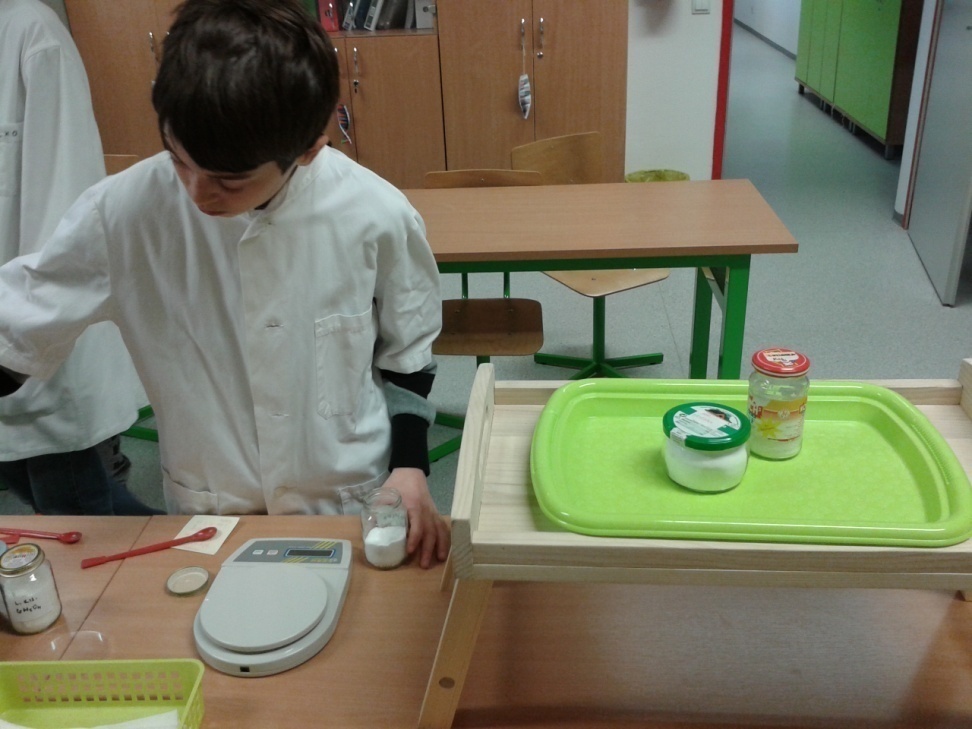 One of the ingredients isLEMON ACID
C6H8O7 
Organic acid, present in many types of fruit.
 It is used in production of non alchoholic drinks and in medicine.
It is a normal ingredient in human blood and urin.
 It is used in production of bubble pills and vitamin drinks.
One of the ingredients is alsoSODIUM HYDROGEN CARBONATE
It is used in cosmetics, in production of bubble drinks, in production of artifical mineral water
In baking as the main ingredient, in production of diffrerent baking powders, powders for rolls and baking
Due to poor alkalinity in medicine it is used as a neutralizer surplus of gastric oxiden (Most HCI), and for neutralizing acids in different chemical proceses
Sodium hydrogen carbonate

     

               NaHCO3
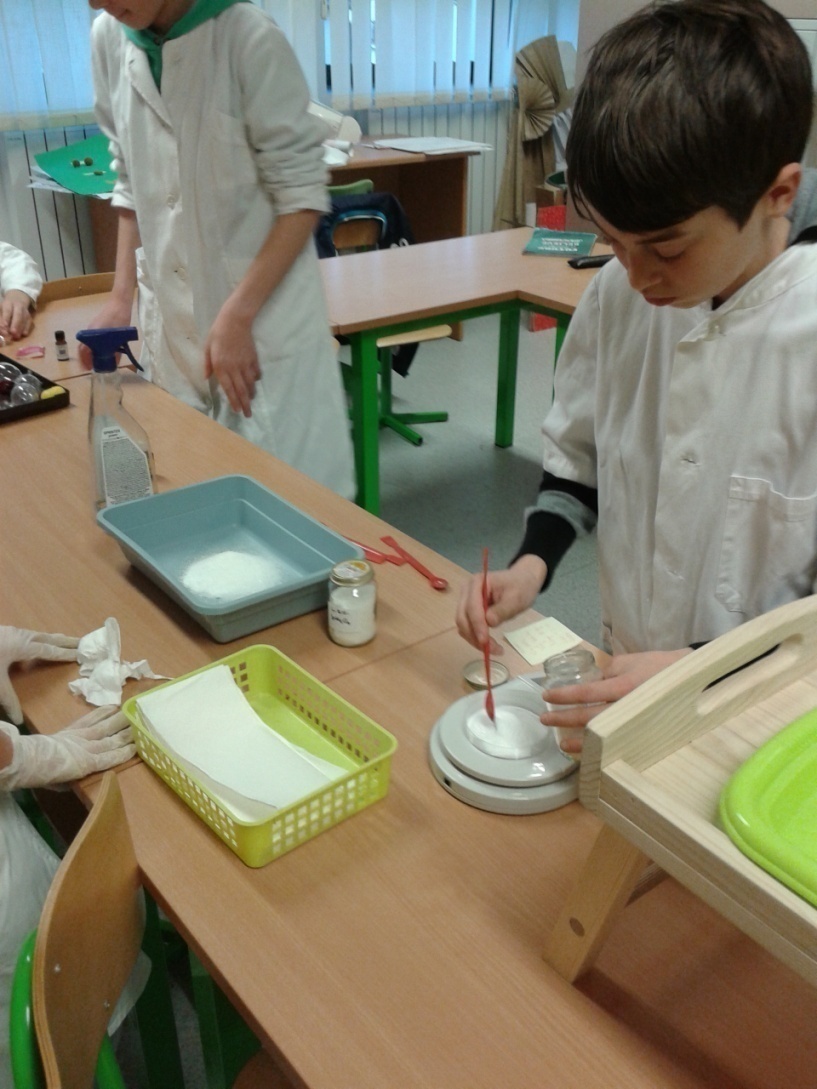 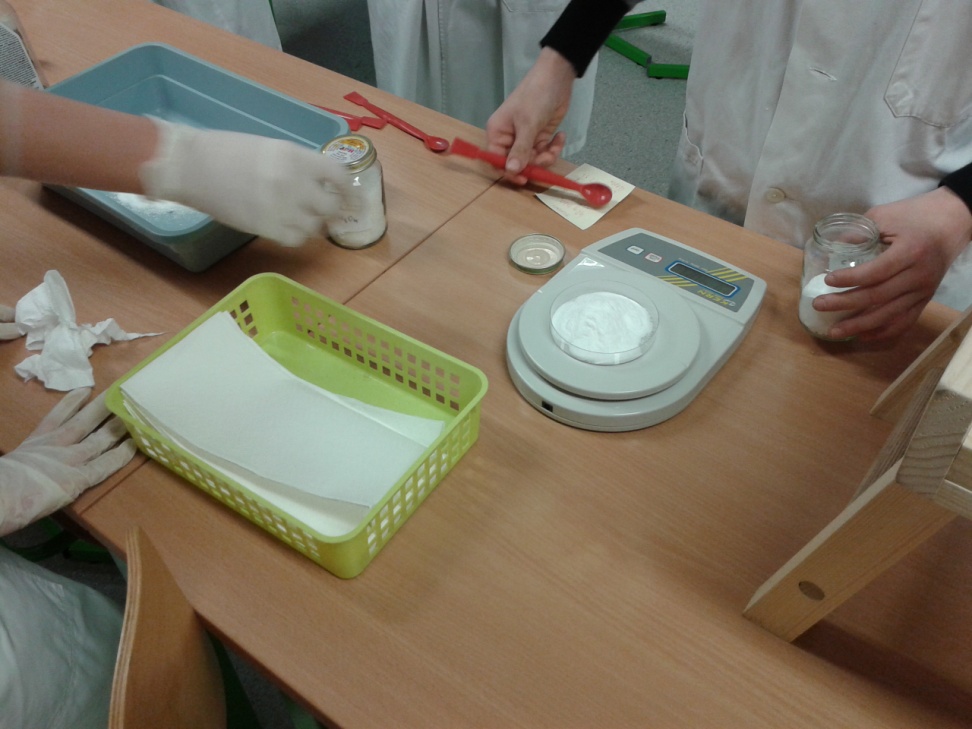 Mixing the ingredients
We mixed the ingredients using gloves because of
corrosion.

The mixture is endothermic
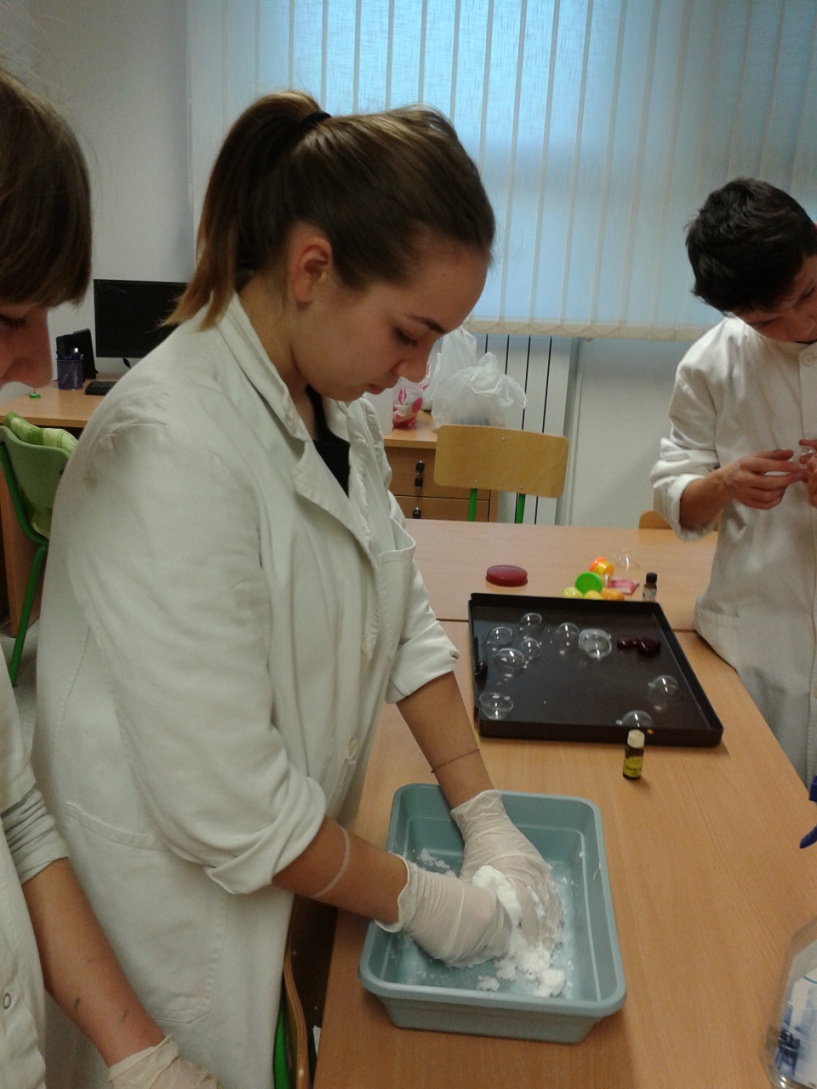 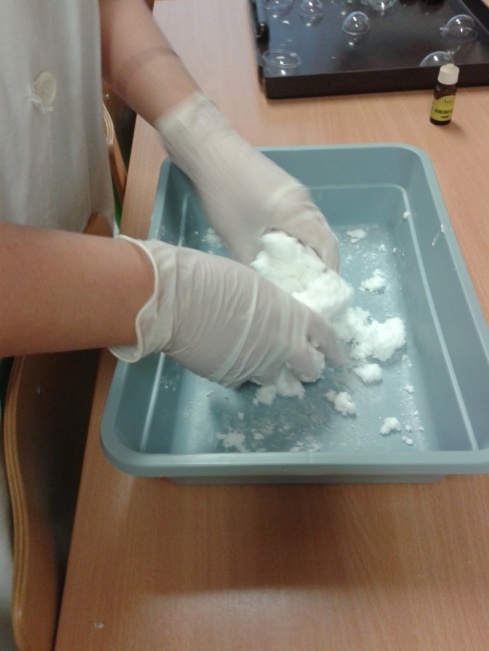 Filling the calups
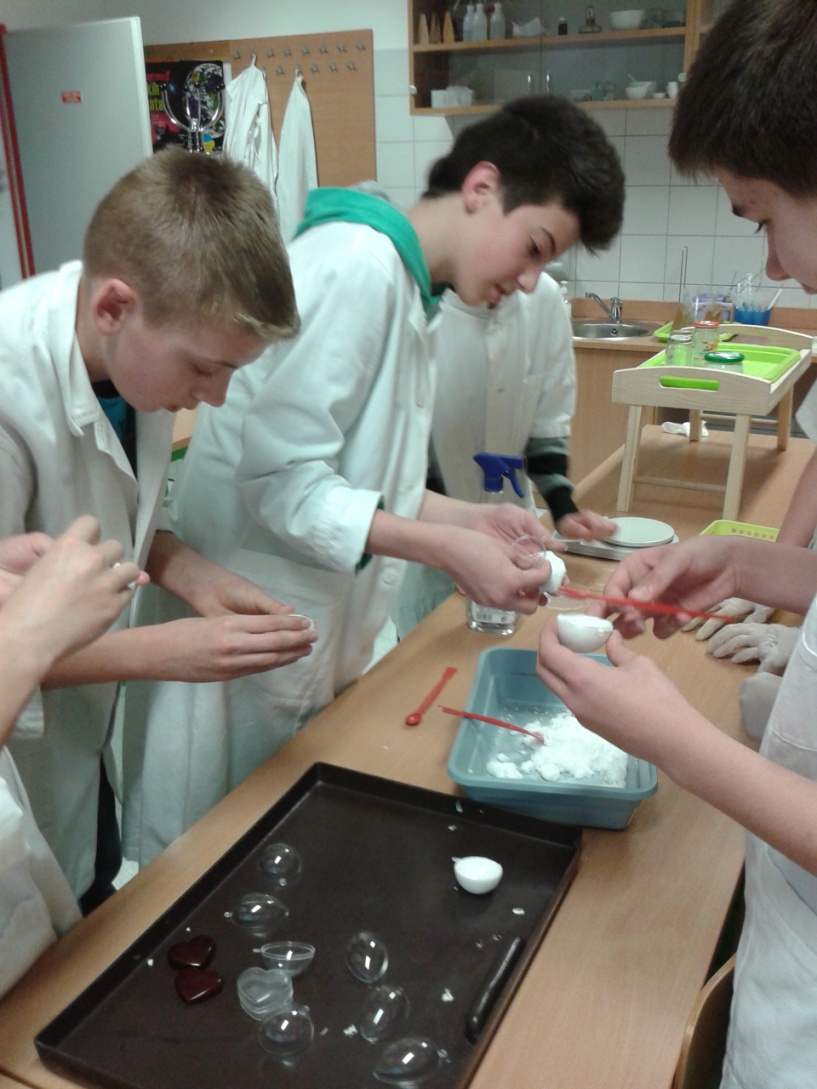 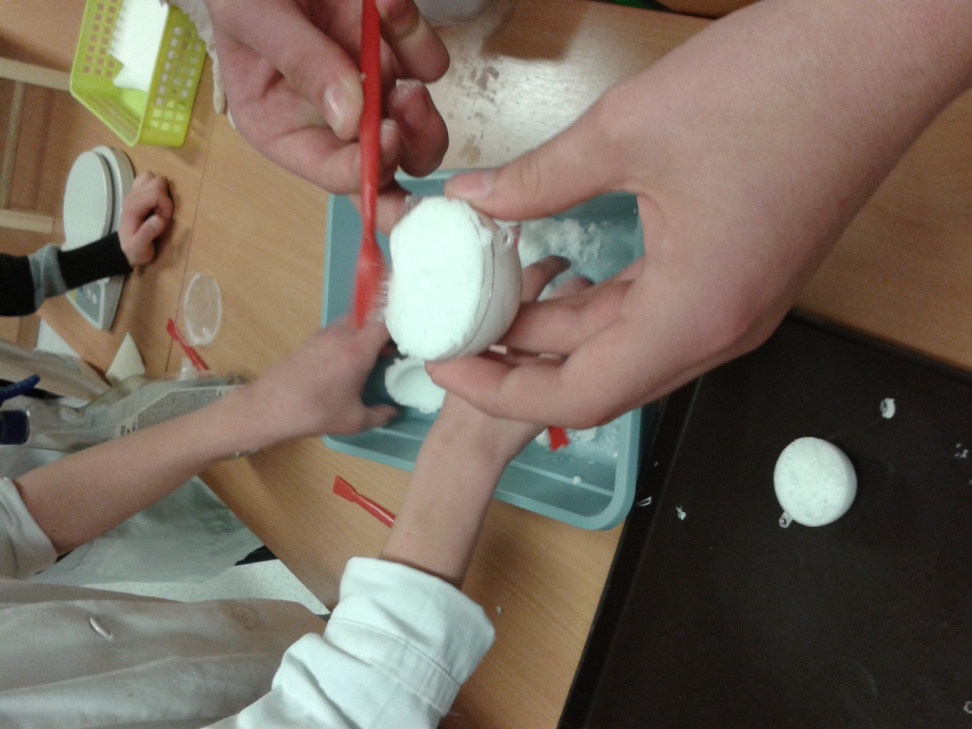 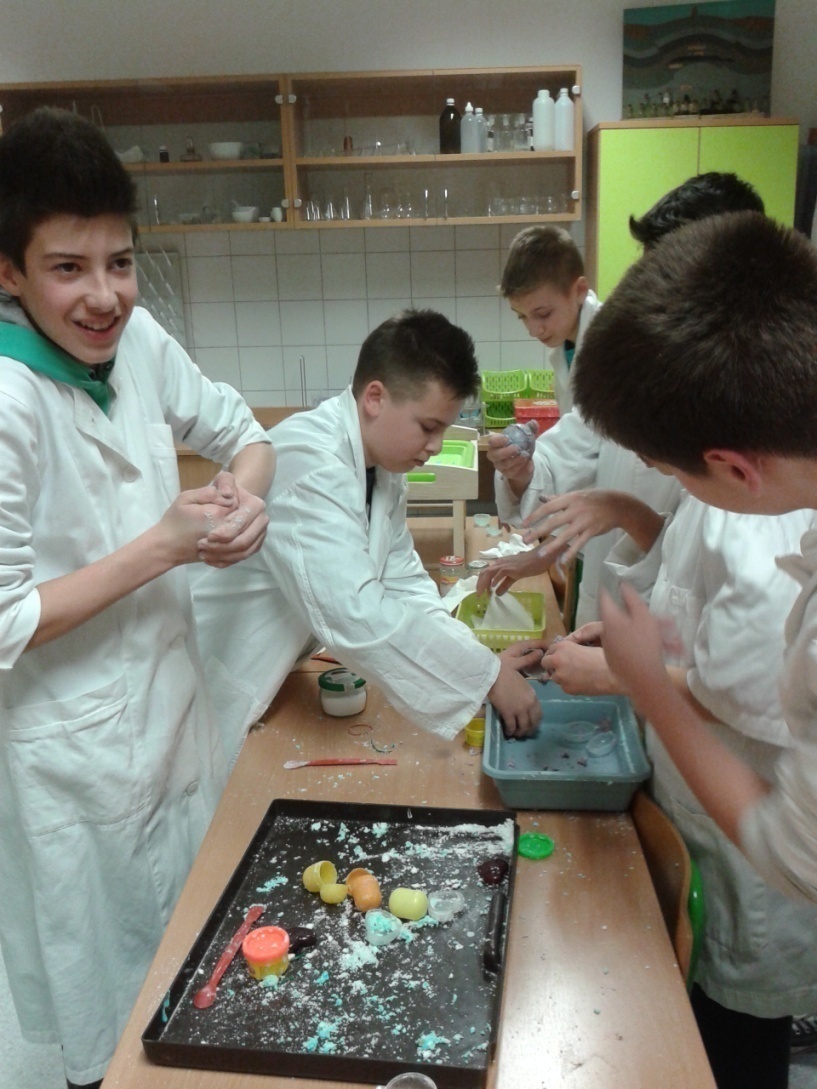 Drying
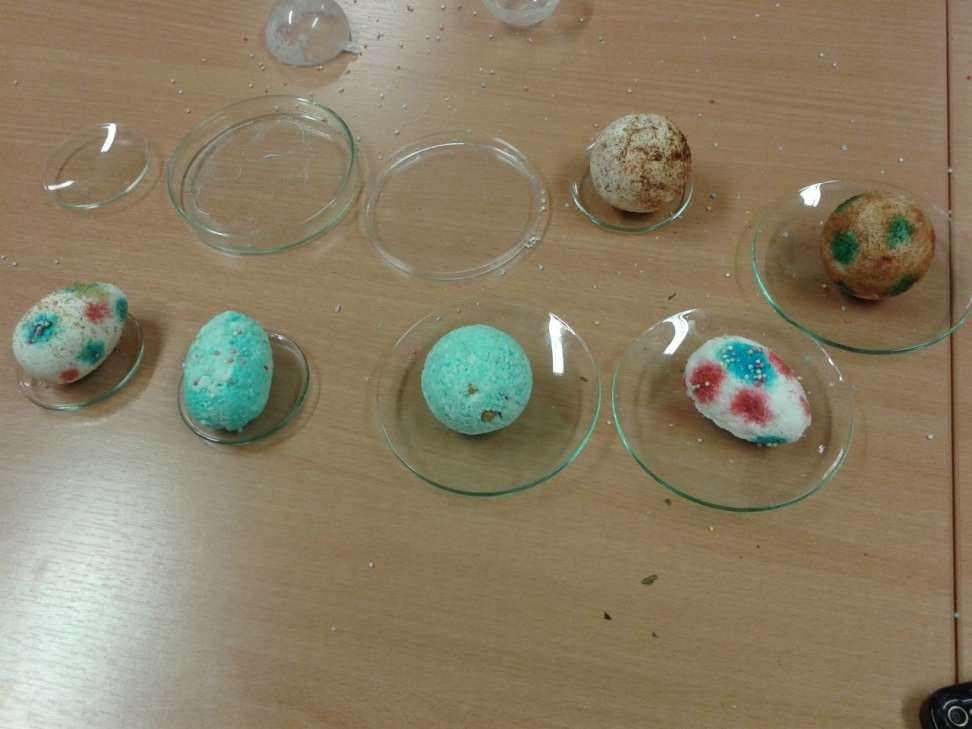 Finished shapes
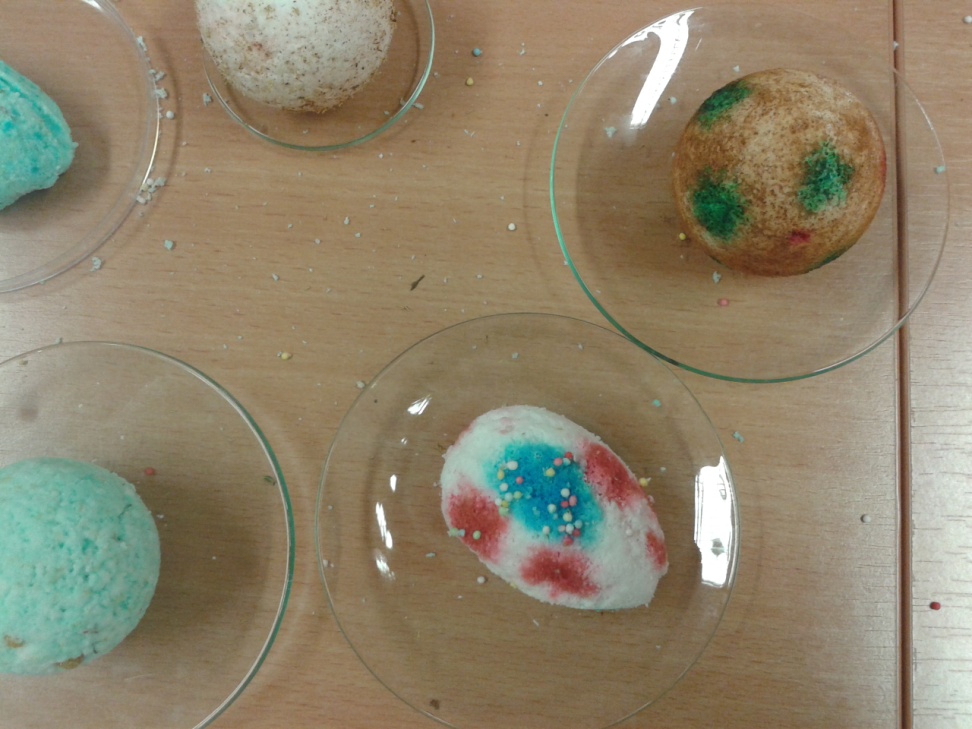 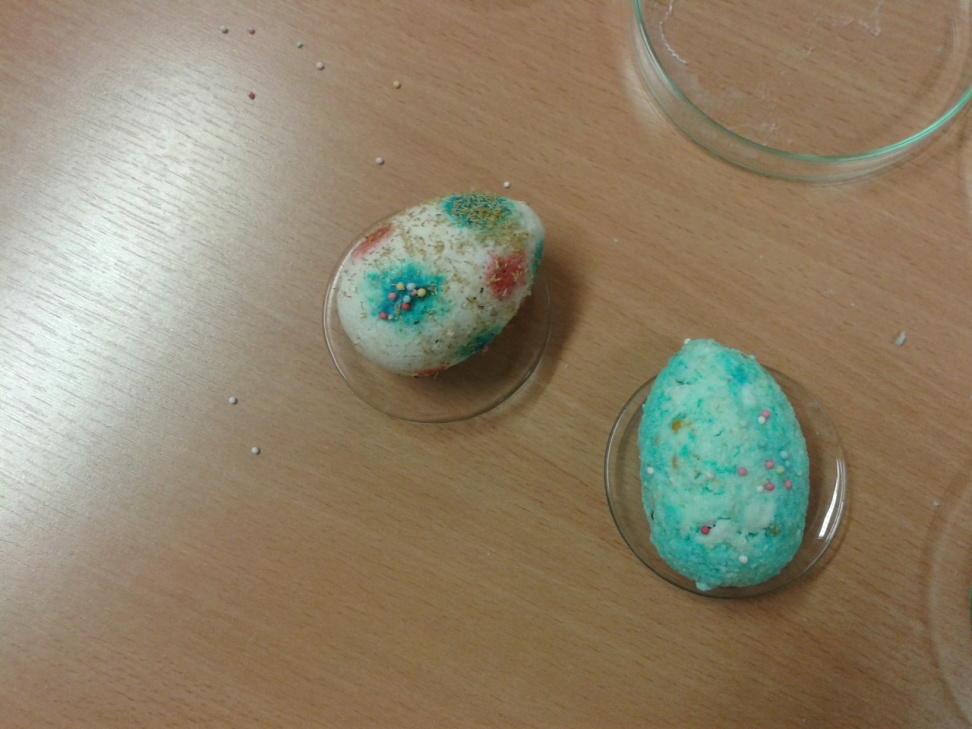 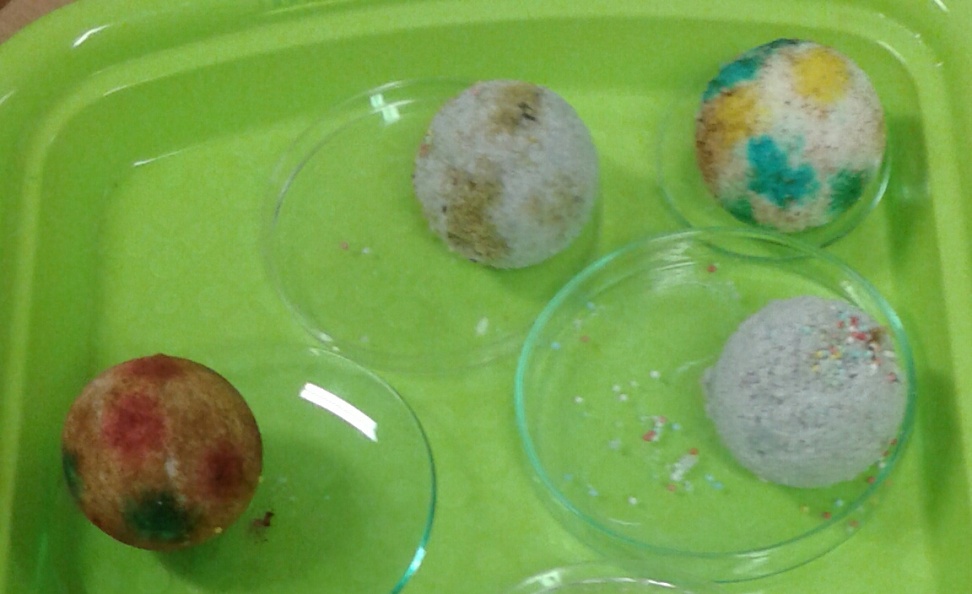 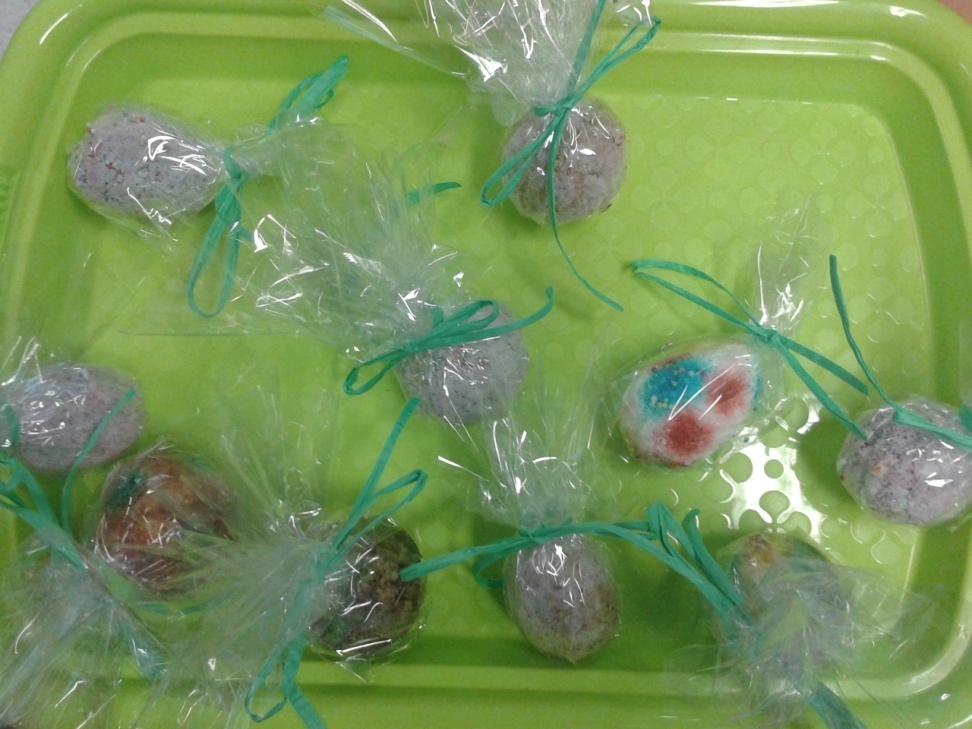